Case 1…You are the Emergency Manager for Jasper CountyUsing this reflectivity image and the following 2 velocity and storm-relative velocity images, what type of severe weather (if any) would you expect?
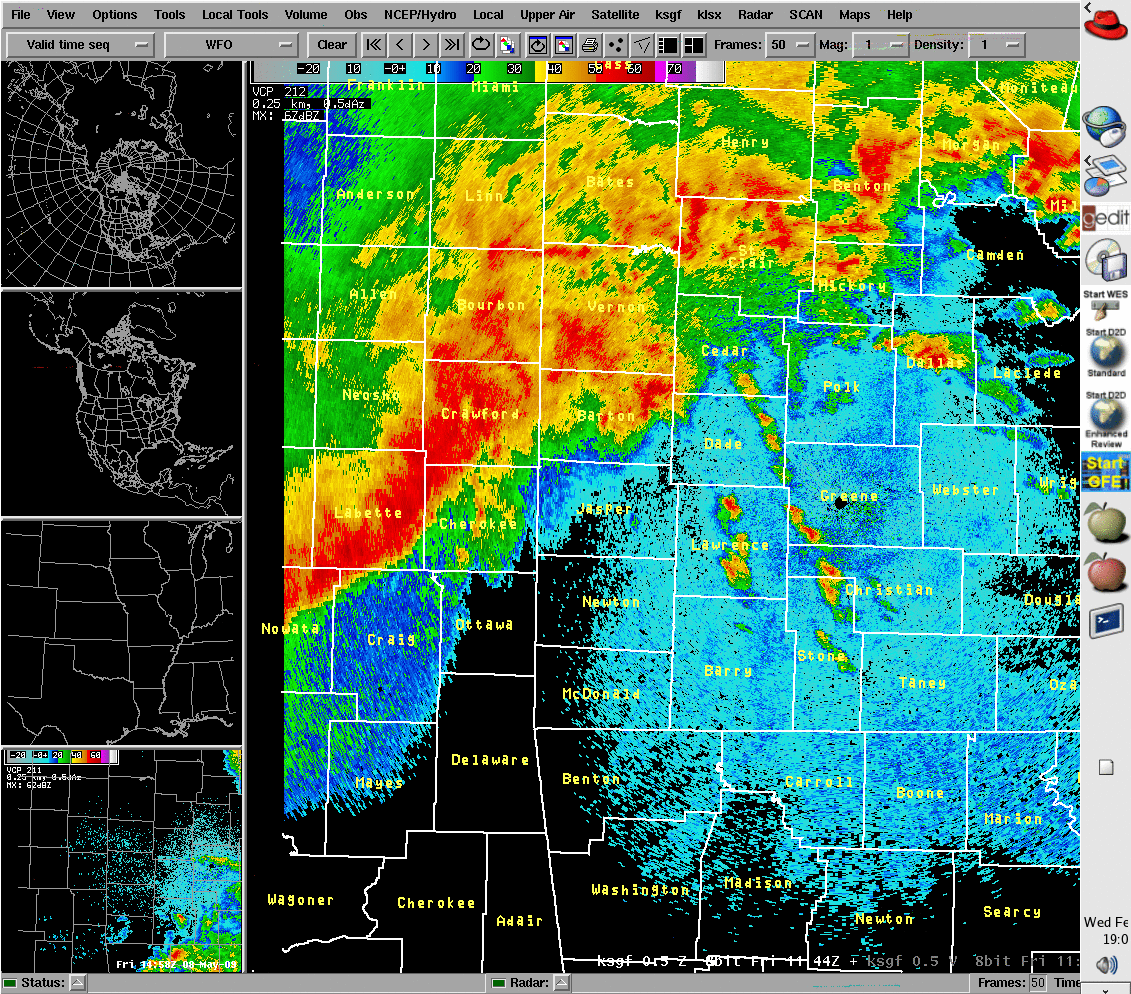 Velocity
Storm-Relative Velocity
STOP! 
 DO NOT TURN PAGE
Case 2 (Part 1)…30 minutes later…You are the Emergency Manager for Dade County.  Using reflectivity, velocity, and storm-relative velocity images, what kind of severe weather do you expect?
Velocity
Storm-Relative Velocity
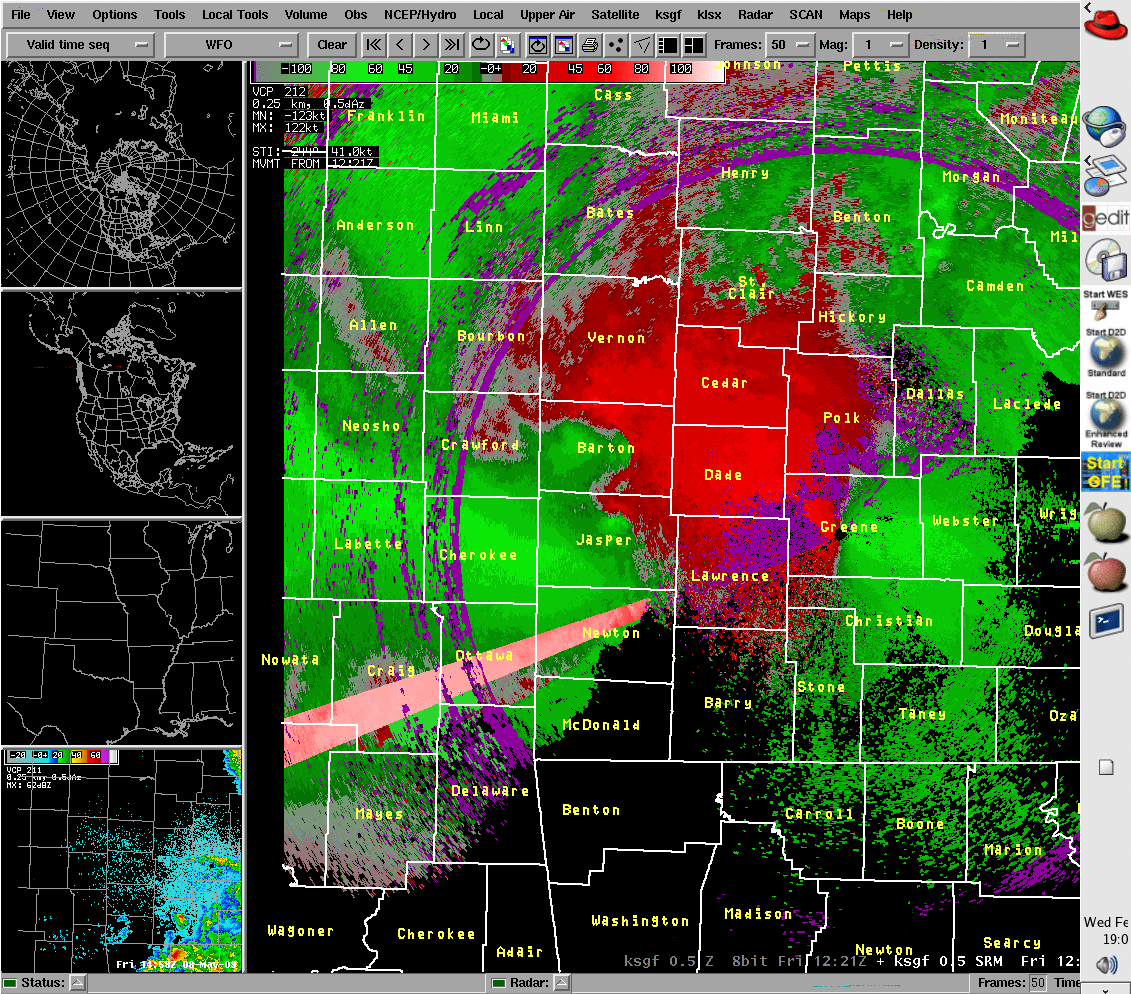 STOP! 
 DO NOT TURN PAGE
Case 2 (Part 2)…A Severe Thunderstorm Warning has been issued for winds up to 100 mph for the boxed area, including your county…Dade (see next slide).  What additional information do you need?
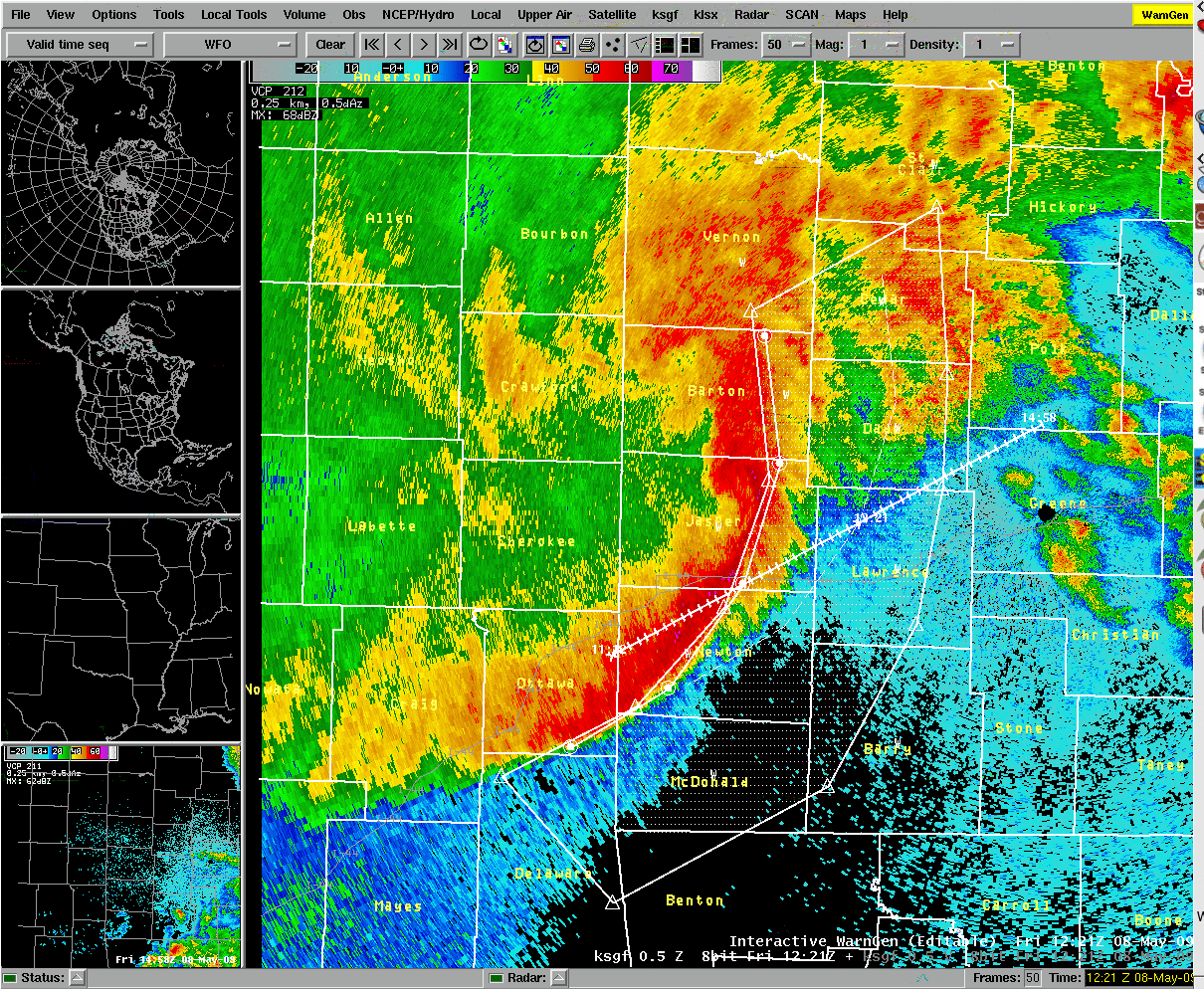 Example of new severe with wind/hail tag line
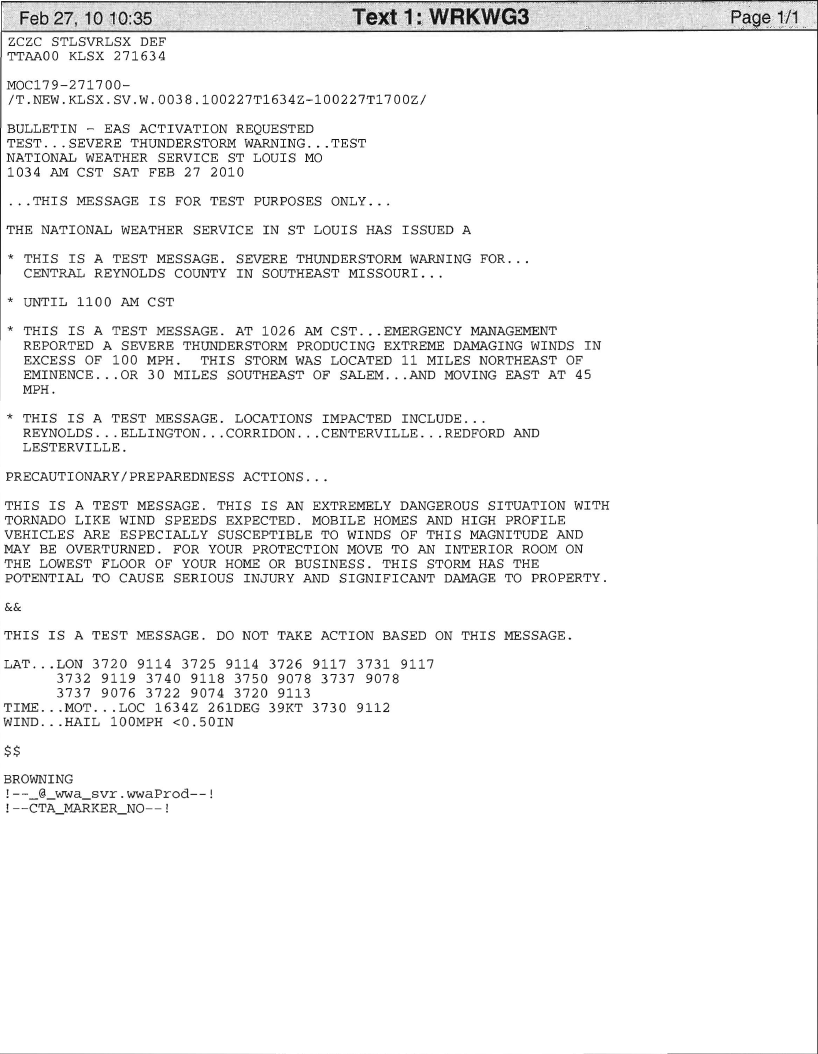 5 minutes later, the reflectivity looks like this…
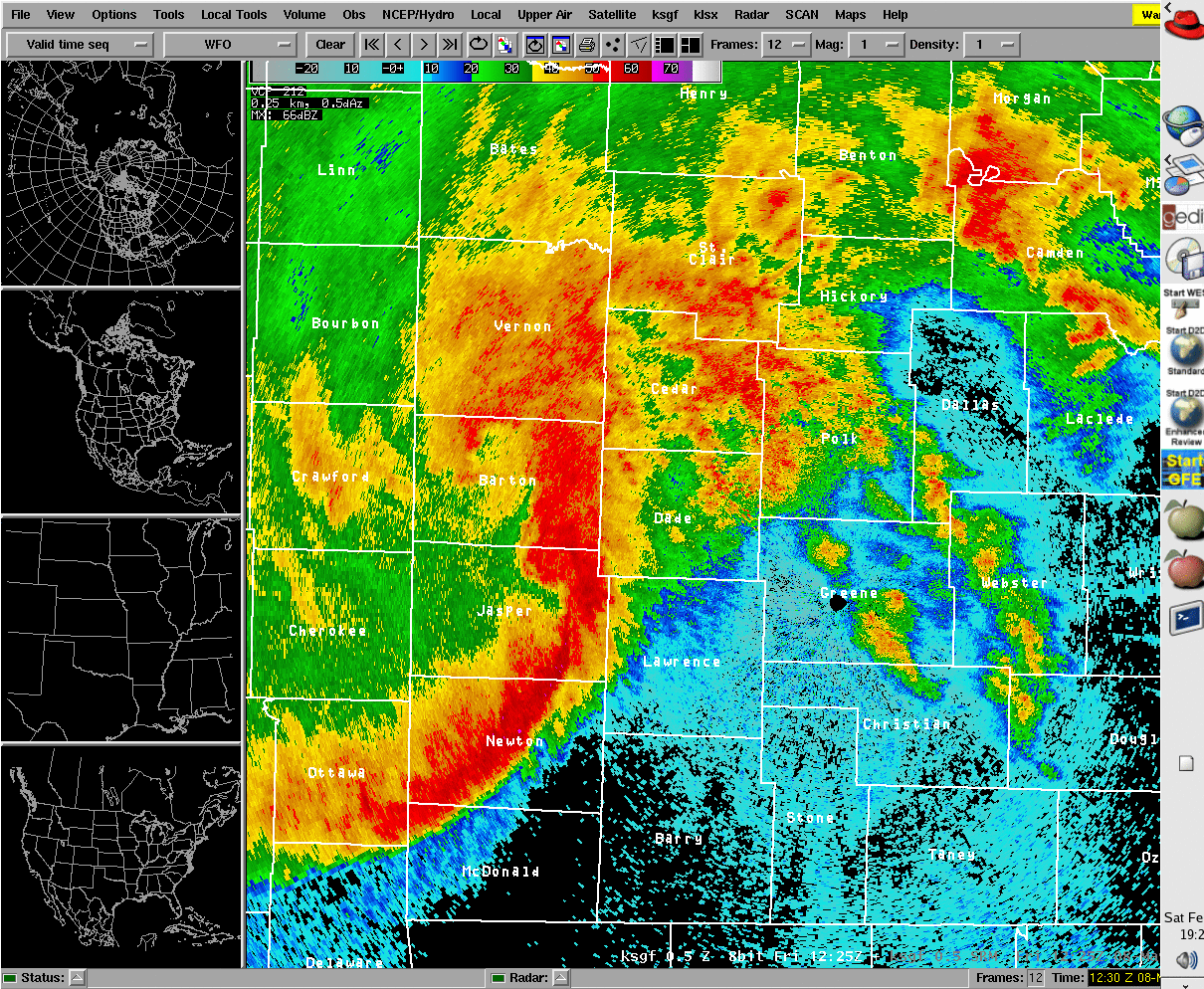 Velocity
And the Storm-Relative Velocity looks like this…
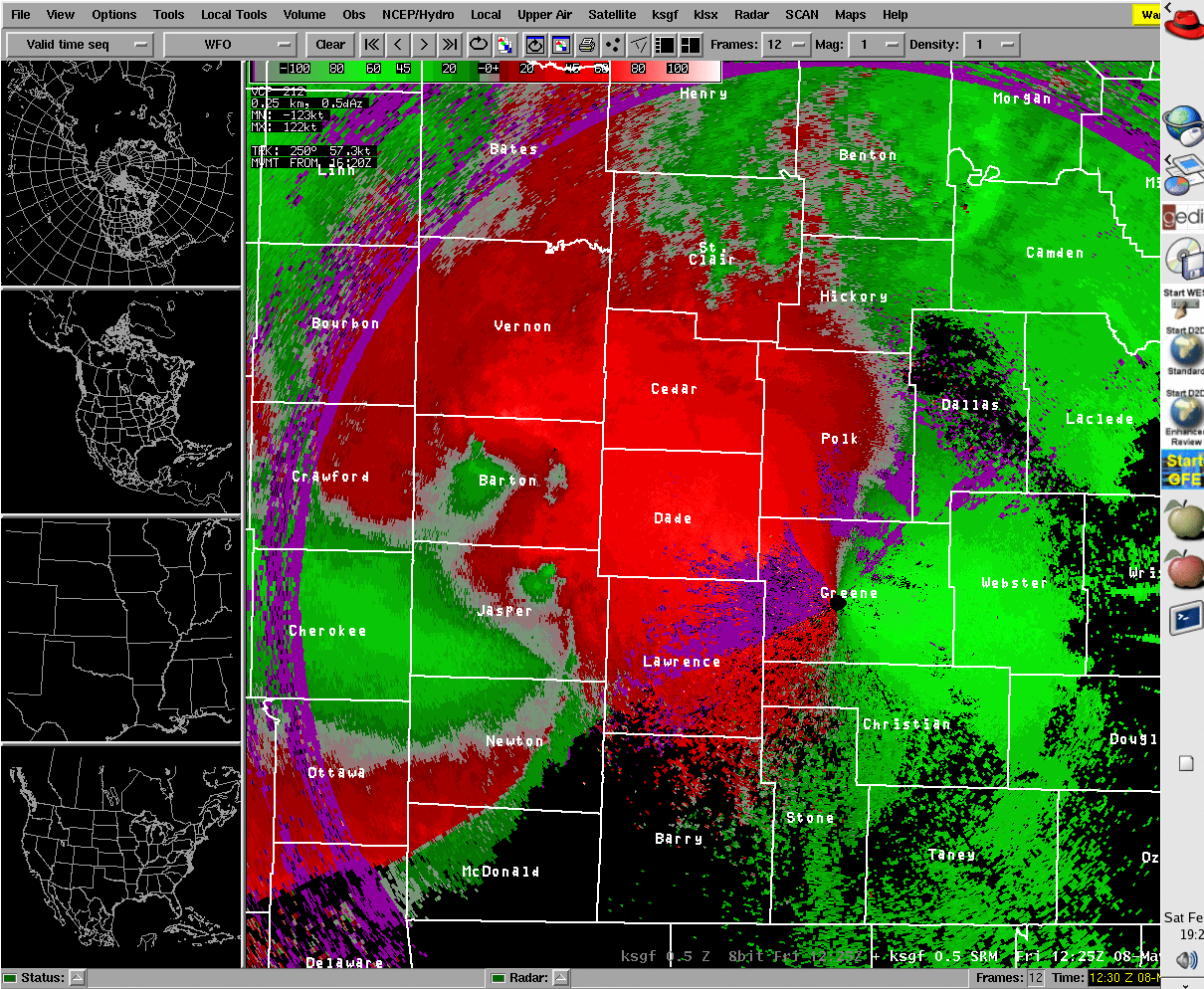 What type of severe weather would you expect in Dade County?
What actions would you take as EM?
STOP! 
 DO NOT TURN PAGE
Case 2 (Part 3)…A Tornado Warning (see next slide) has been issued for the boxed area .  What actions would you now take as EM, and what additional information would you like to have?
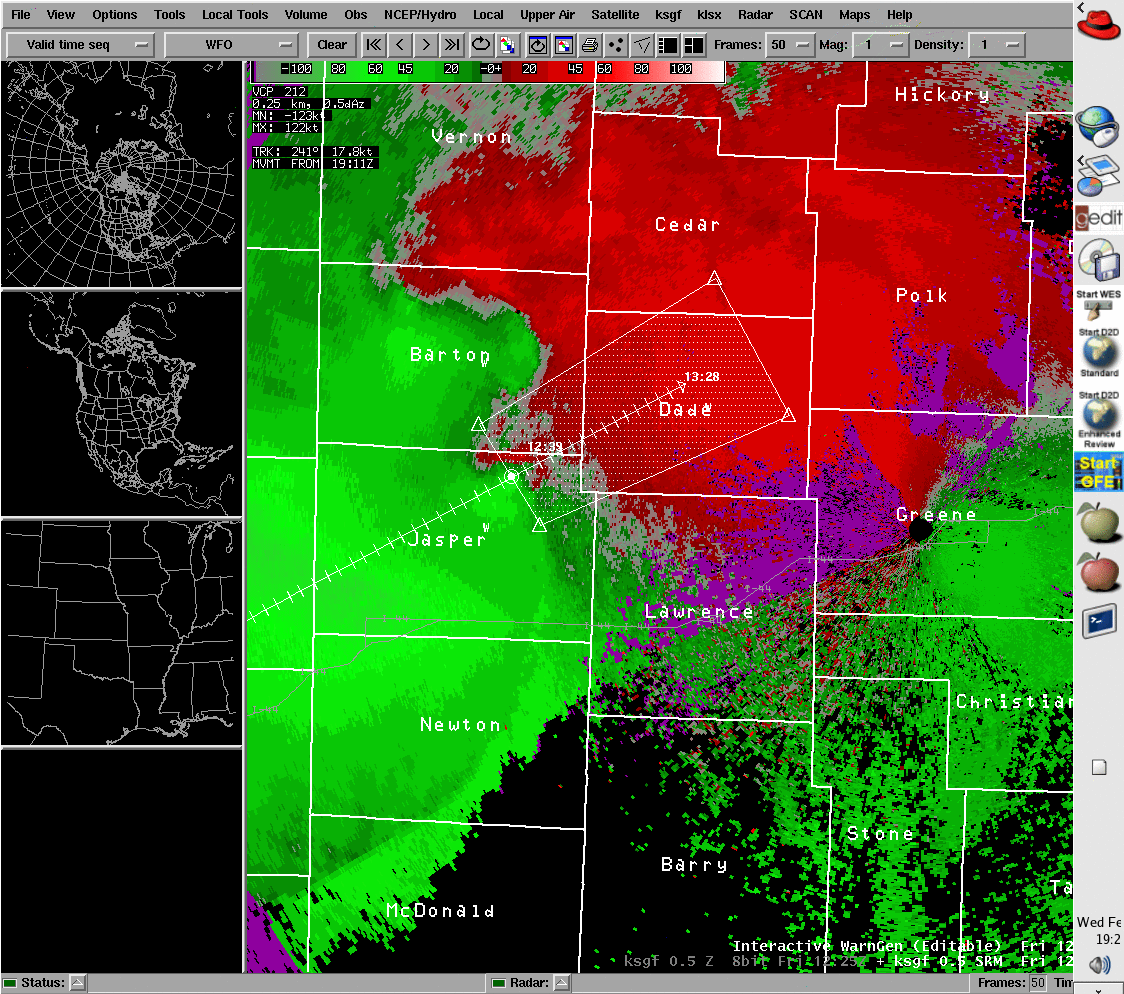 Example Tornado Warning
STOP! 
 DO NOT TURN PAGE
Case 3…You are the EM for St. Louis County.  It’s February, and you see the following radar images from the NWS St. Louis EM webpage.  What type of severe weather (if any) would you expect? Reflectivity
Velocity
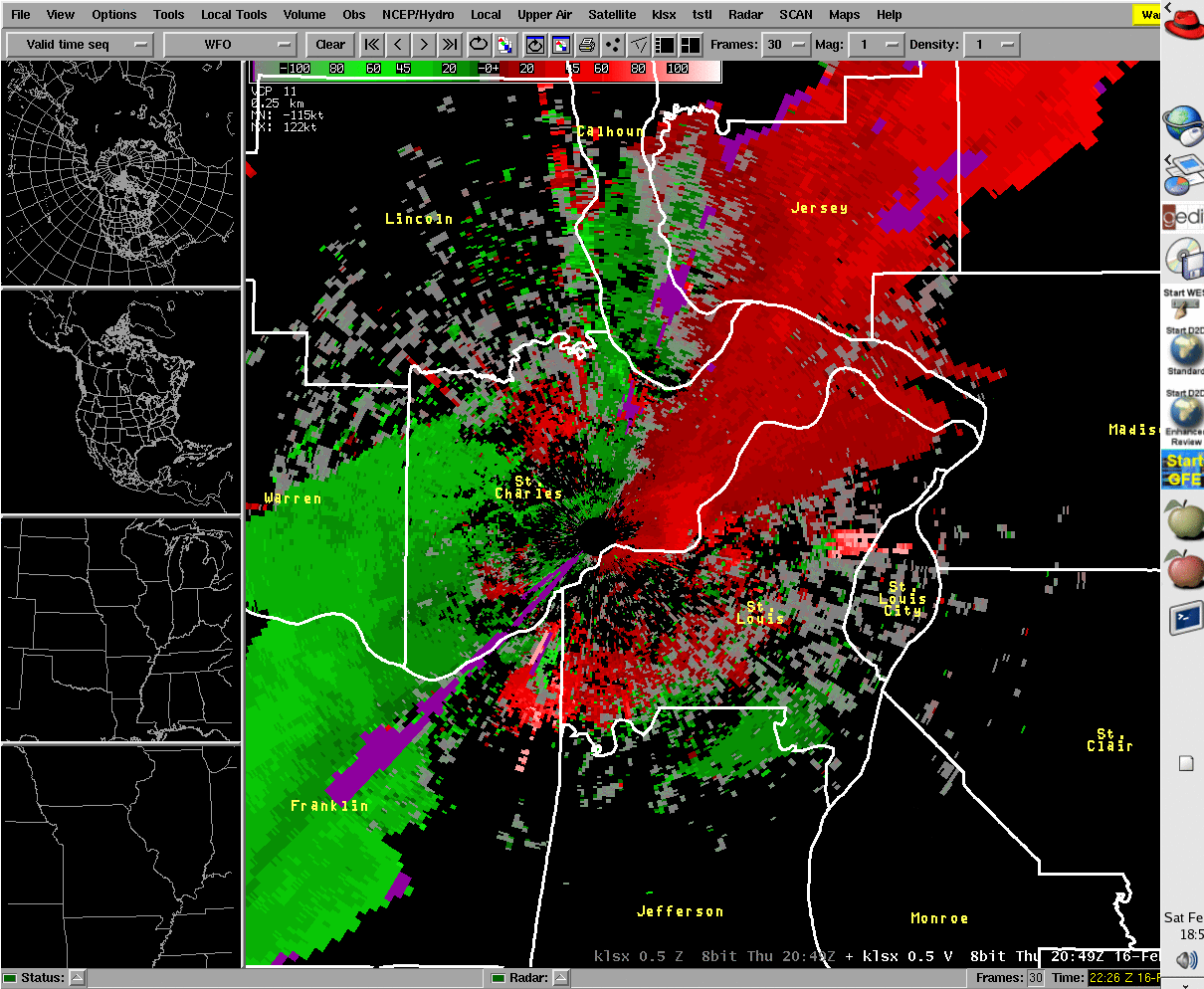 Storm-relative Velocity
Composite Reflectivity
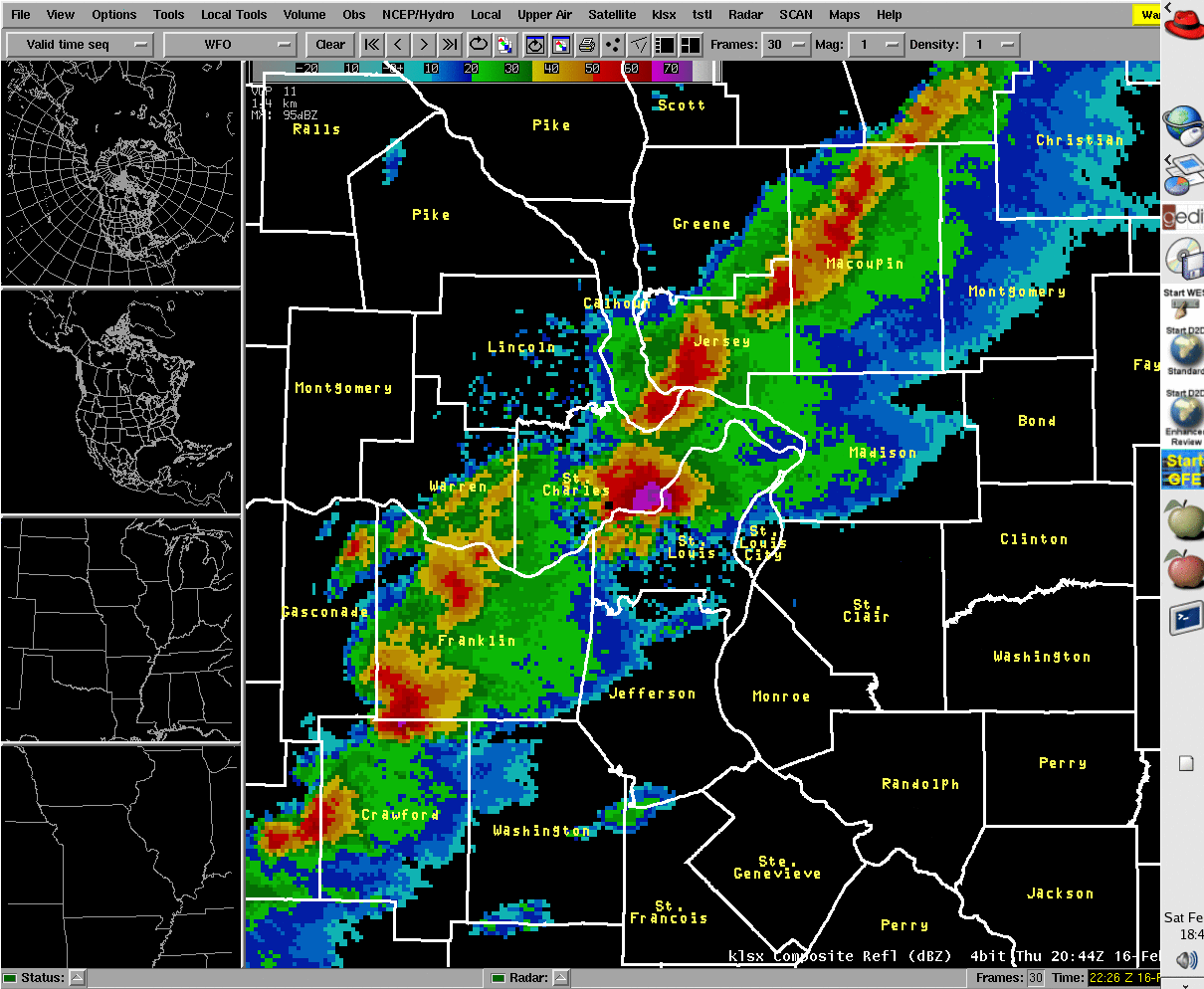 STOP! 
 DO NOT TURN PAGE
Composite Reflectivity
Hail up to baseball size pounded the northwest part of St. Louis County. Several automobile dealerships suffered major damage to
their vehicle inventory. Many homes from Maryland Heights, to Hazelwood, to Florissant, to Spanish Lake were going to need new
roofs due to the hail damage. Many private vehicles were also damaged by the hail.
STOP! 
 DO NOT TURN PAGE
Case 4…You are the EM for Pike County, Illinois. What type of severe weather (if any) would you expect?Reflectivity
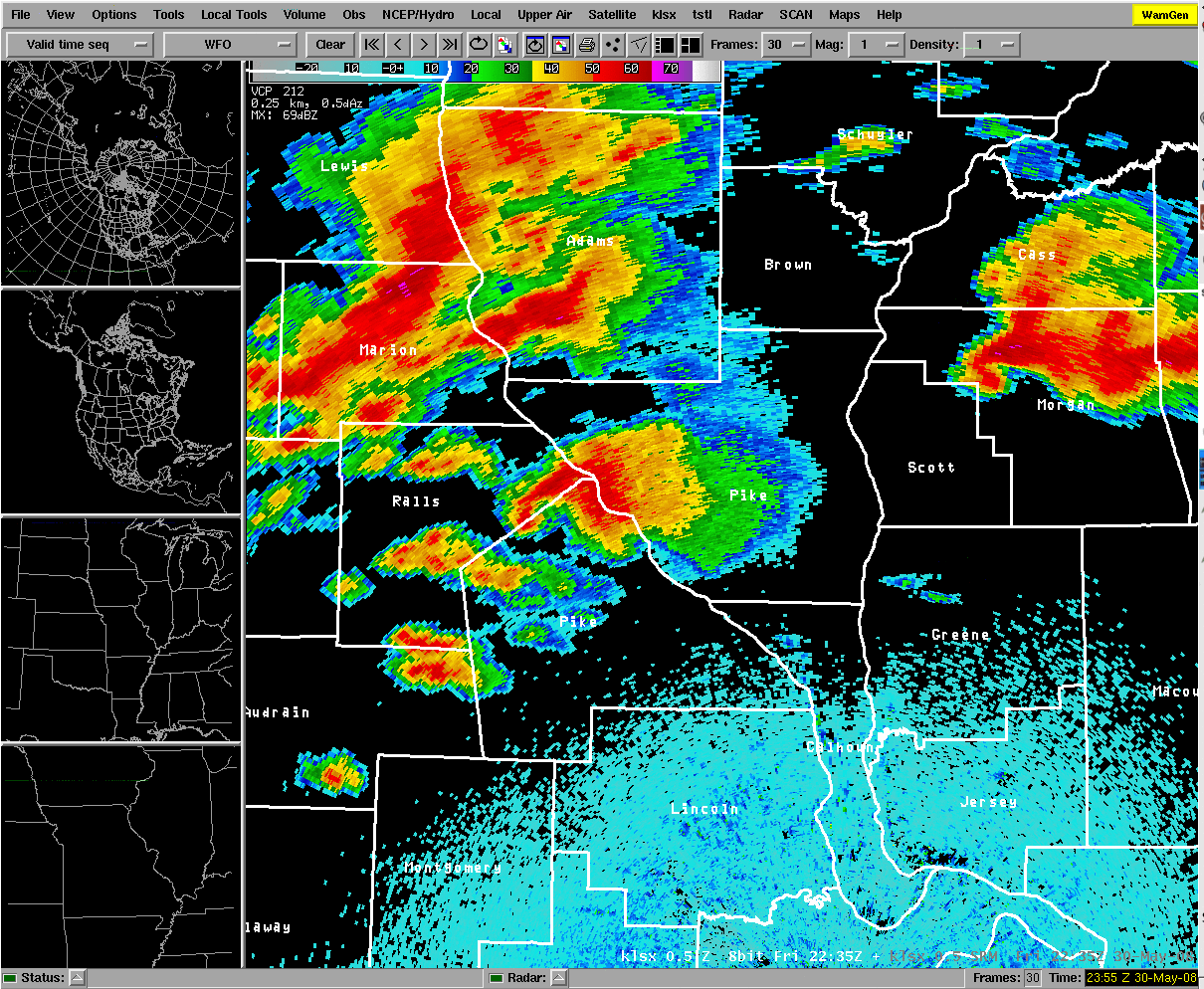 Velocity
Storm-relative Velocity
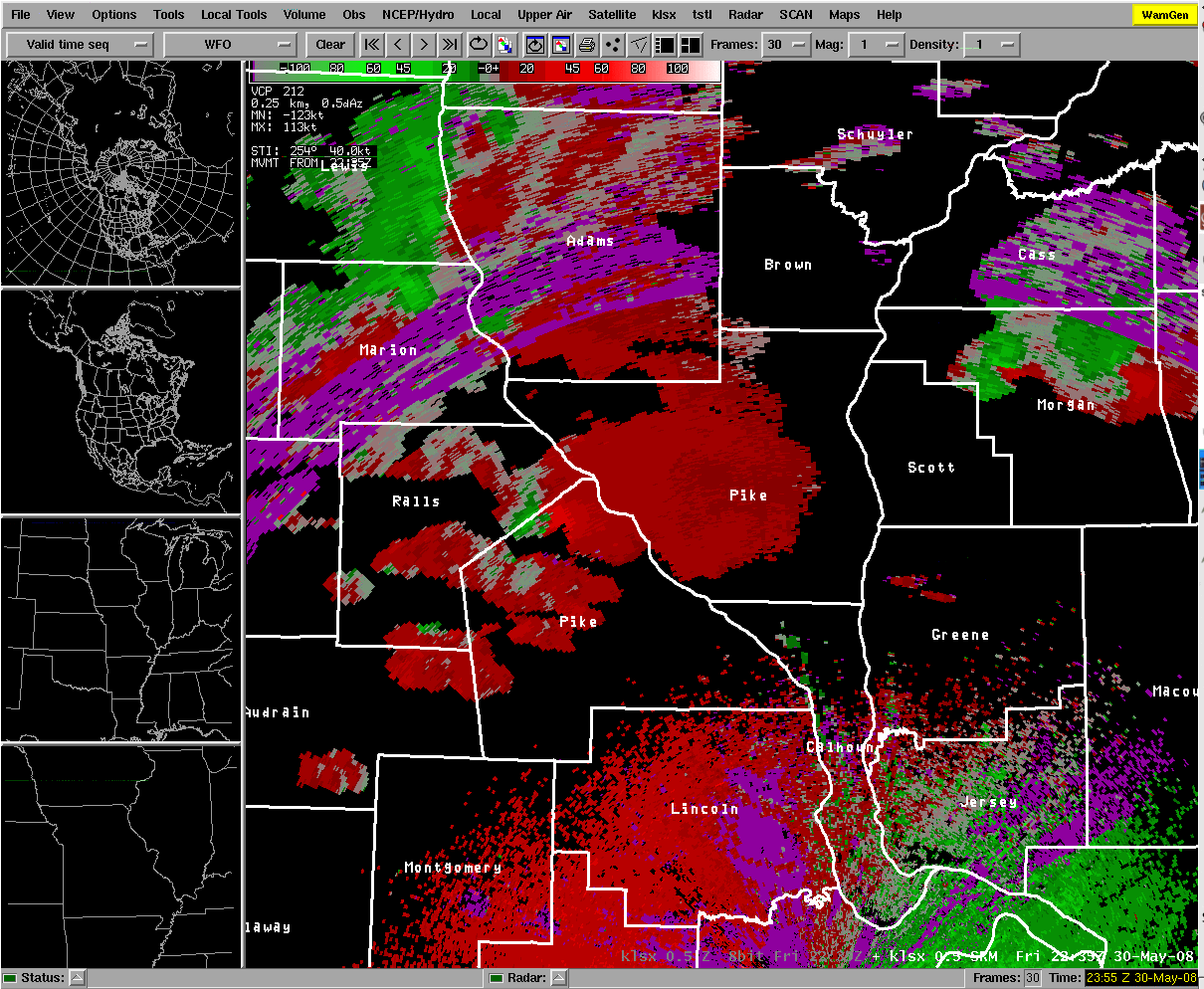